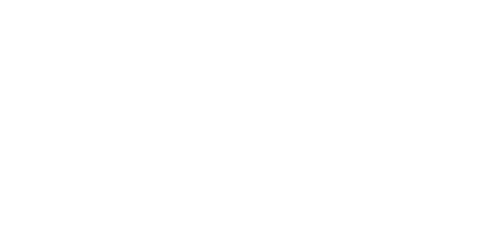 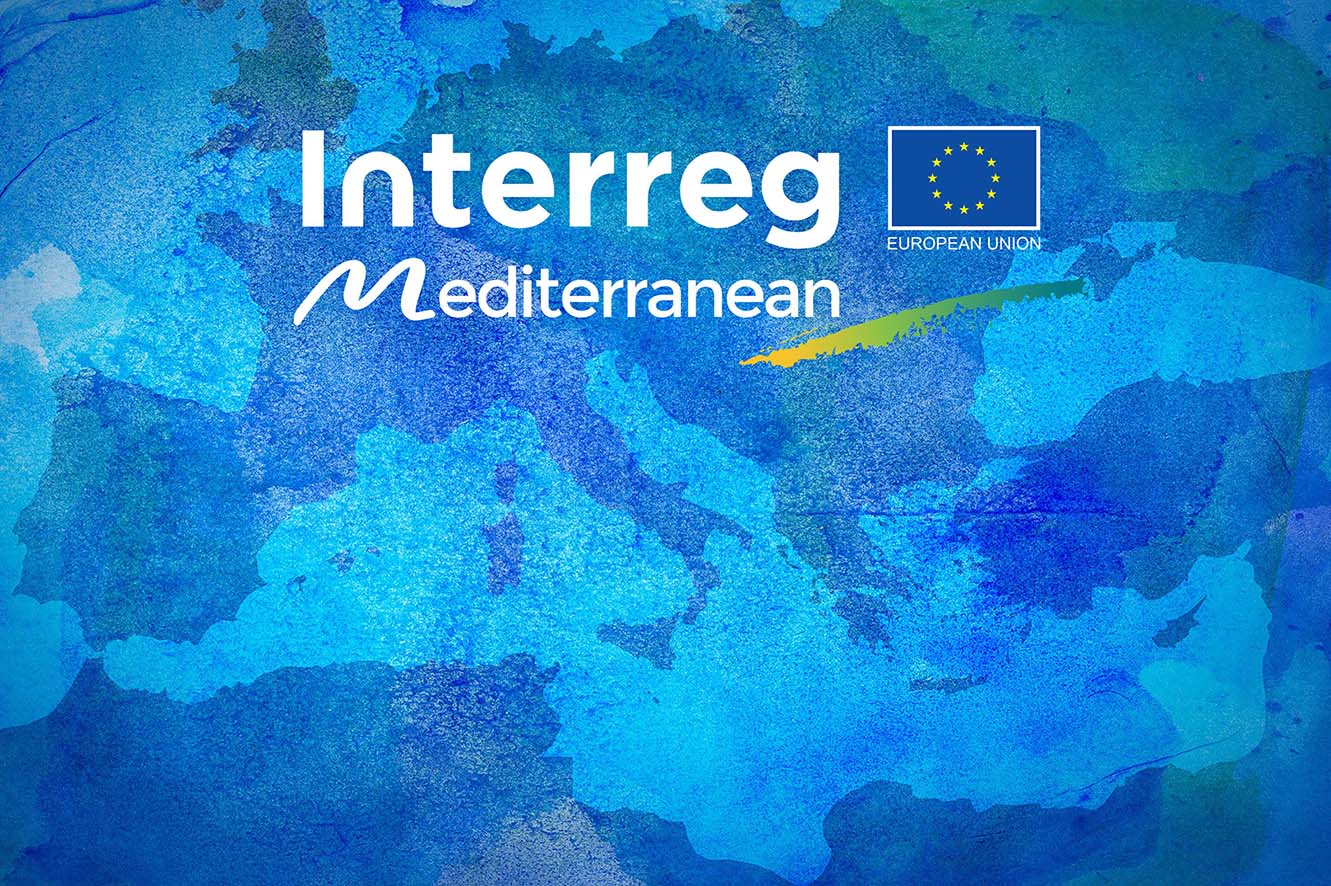 The SHAREMED Study Site 
concept and portals

University of Malta – Sicily Channel Study Site
Portal 
Dr Anthony Galea
Oceanography Malta Research Group
Programme co-financed by the European Regional Development Fund
Programme cofinancé par le Fonds européen de développement régional
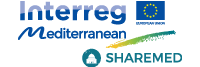 Sicily Channel Study Site
PORTAL    sharemed.ocean.mt/sicilychannel
4.4.1 - Common portals for the transnational pilot sites

[Nikola Krlovic, Audrey Zammit, Anthony Galea]
University of Malta designed and setup an operational portal for the Sicilian Channel, prepared data layers for the portal, executed innovative product delivery components on this portal.
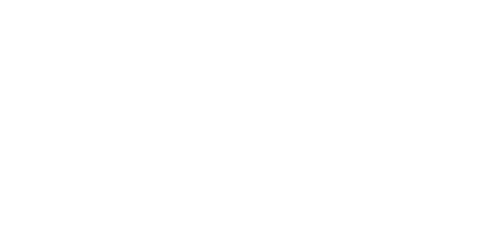 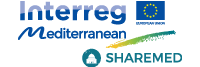 The SHAREMED Interface
Purpose
To give real time data with respect to parameters
To present a space for comparative viewing of separate models applied on the Sicily Channel
To provide point data and measurement values from buoy measurements
This all contributes to the overall premise of the SHAREMED project with respect to data sharing!
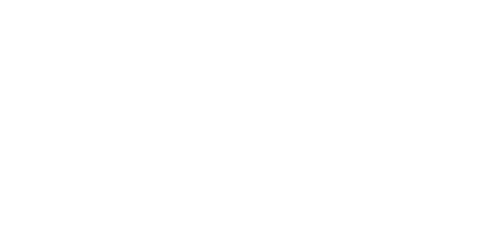 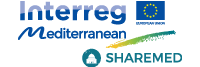 The SHAREMED Interface
Technological aspects
The website is build using the OpenLayers library for GIS development
State of the art functions and ease of modification

The data are generated with the server of UoM and are distributed to the interface via GeoServer – an open source server specializing in GIS data.
Allows for simple configuration, viewing and changing of paratmeres
Has automation as one of its core functions
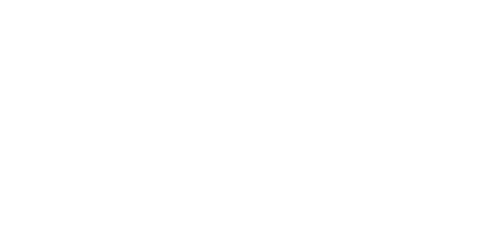 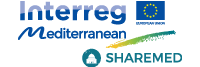 The SHAREMED Interface
This is us!
This is you!
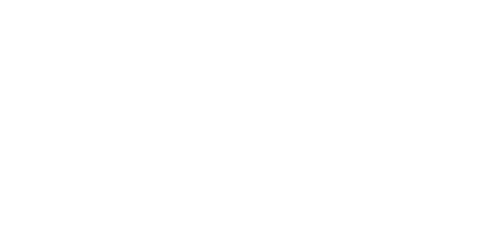 Source : https://miro.medium.com/max/628/0*mdVRJBXH_ihVsfiV.jpg
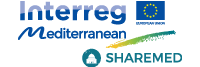 Why Compare?
Models differ based on their parameters and purpose of applications

In the case of SHAREMED, they differ in geographical boundaries and resolutions as well

Different models expect different viewers, and that is why we share what we can.
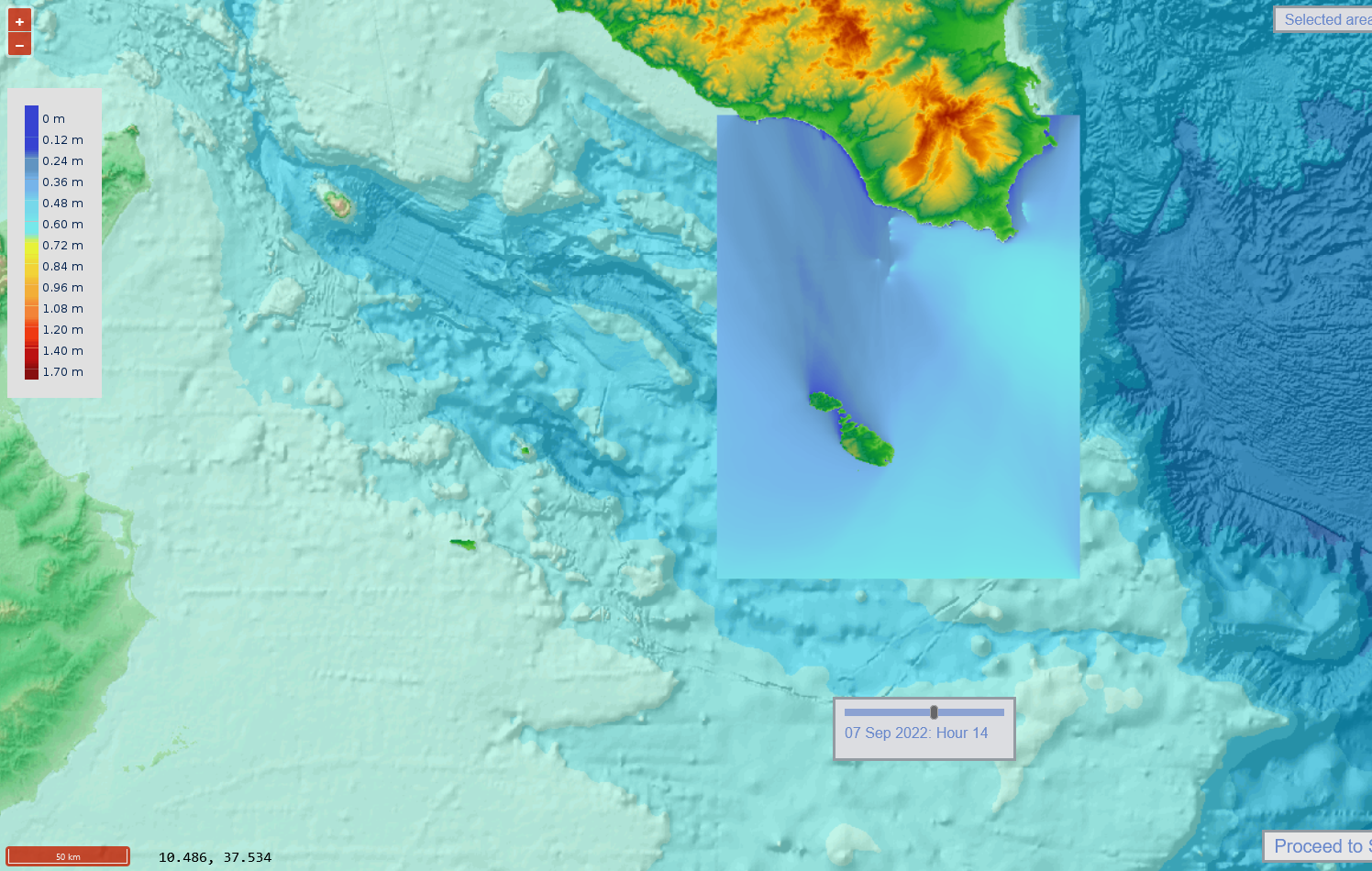 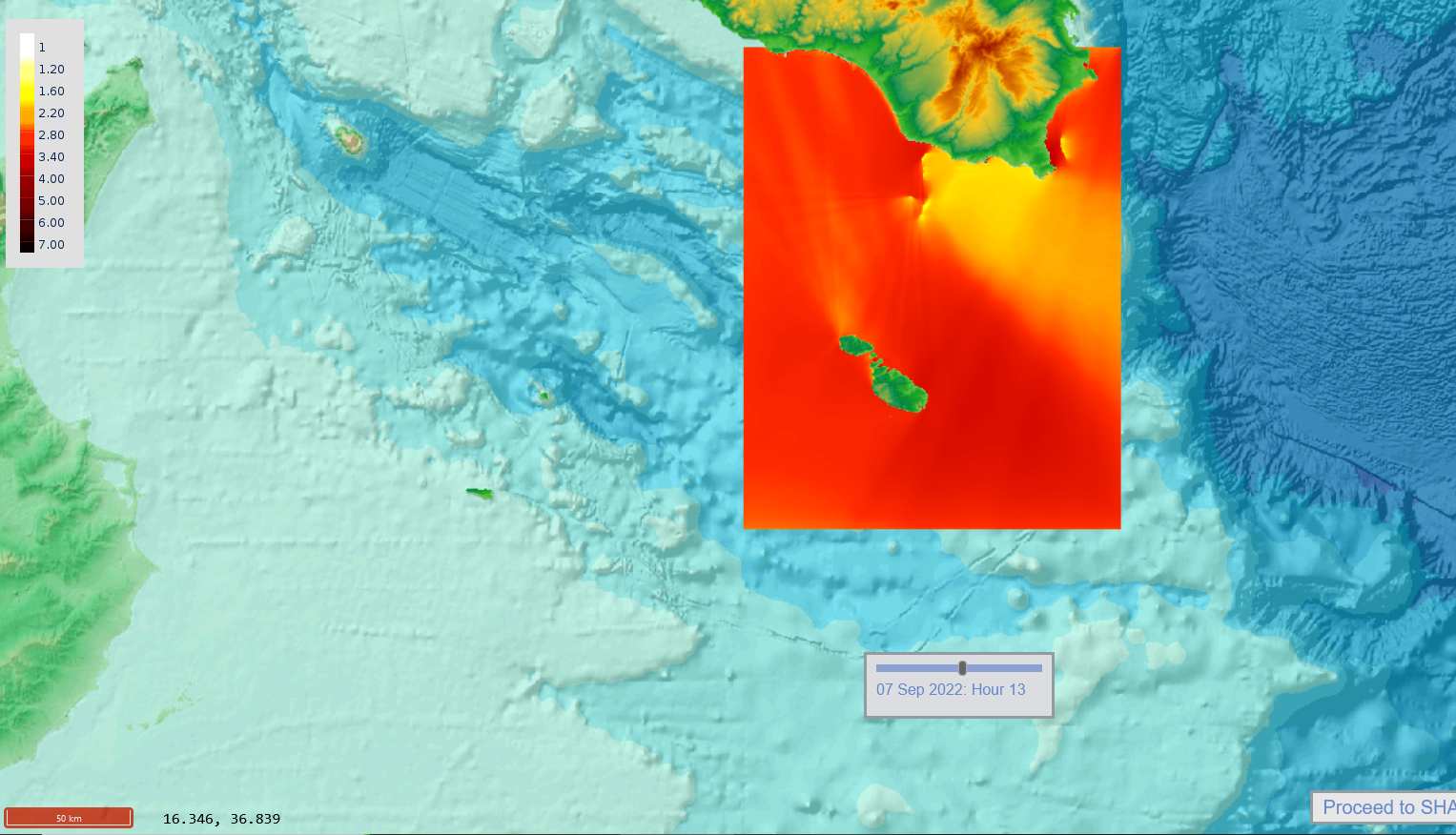 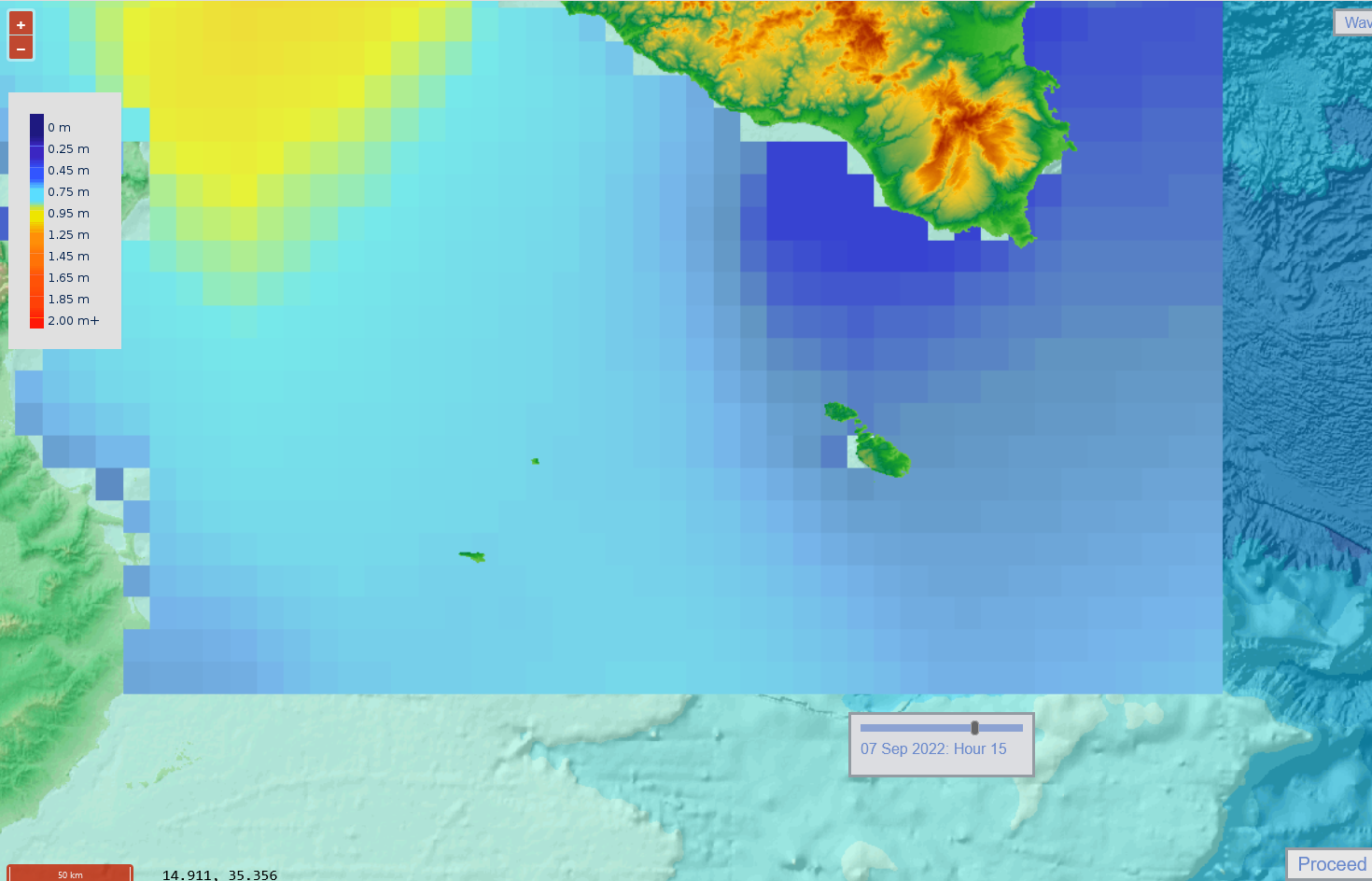 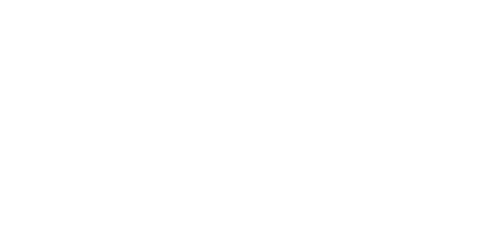 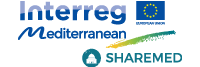 This was built with the user in mind
Everything, from the beginning to the end, was built using IT management principles of requirements engineering, where the user was put in the focus of the product.
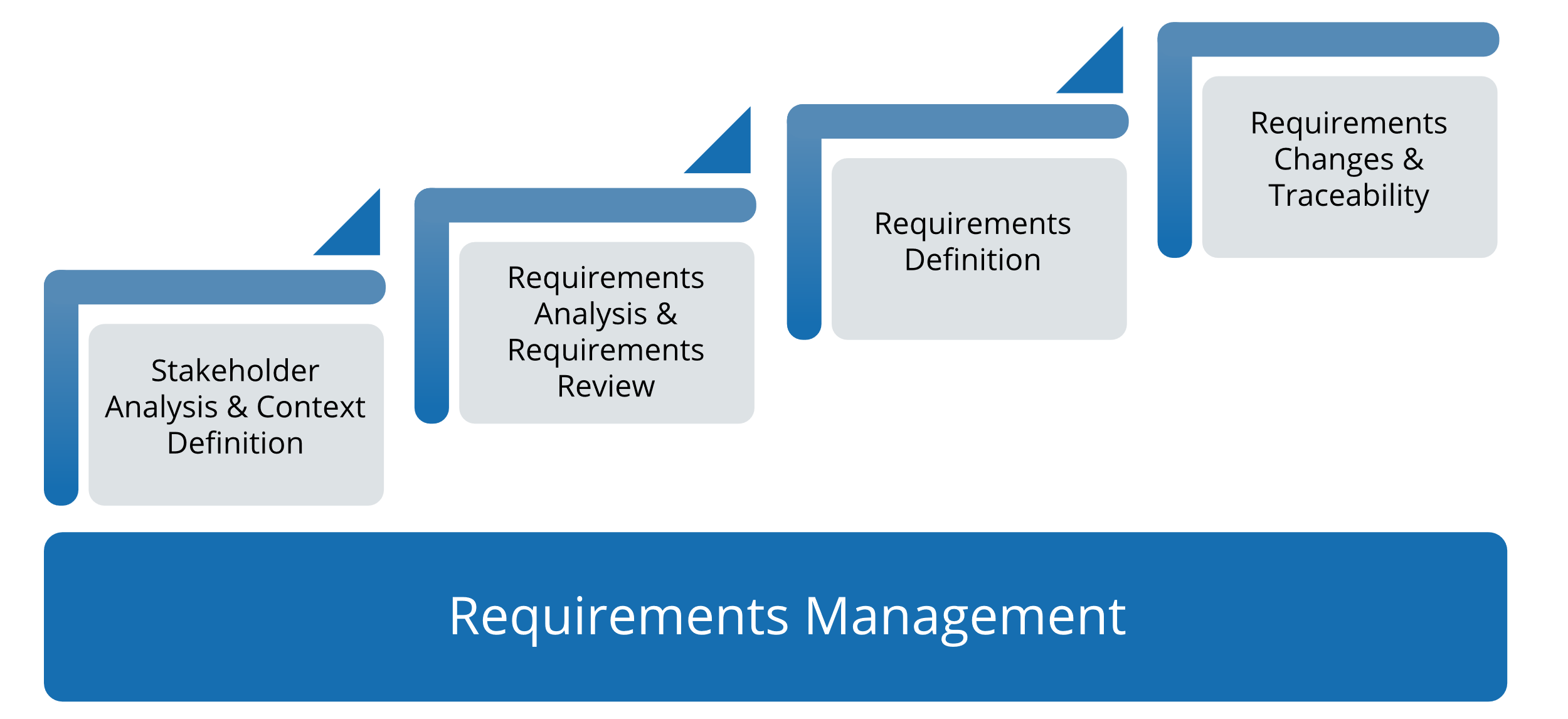 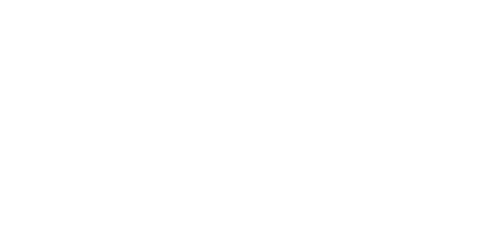 Source : https://www.microtool.de/wp-content/uploads/2020/06/requirements-management-en.svg
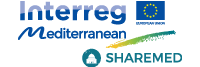 This is an iterative process…
We ask the audience to take a look at our interface, ignore the current issues, and ask yourself the questions with the principle of requirements engineering https://sharemed.ocean.mt/sicilychannel/
The story (above), is the user’s requirement
The AC (below) is howthis requirement is finallycompleted
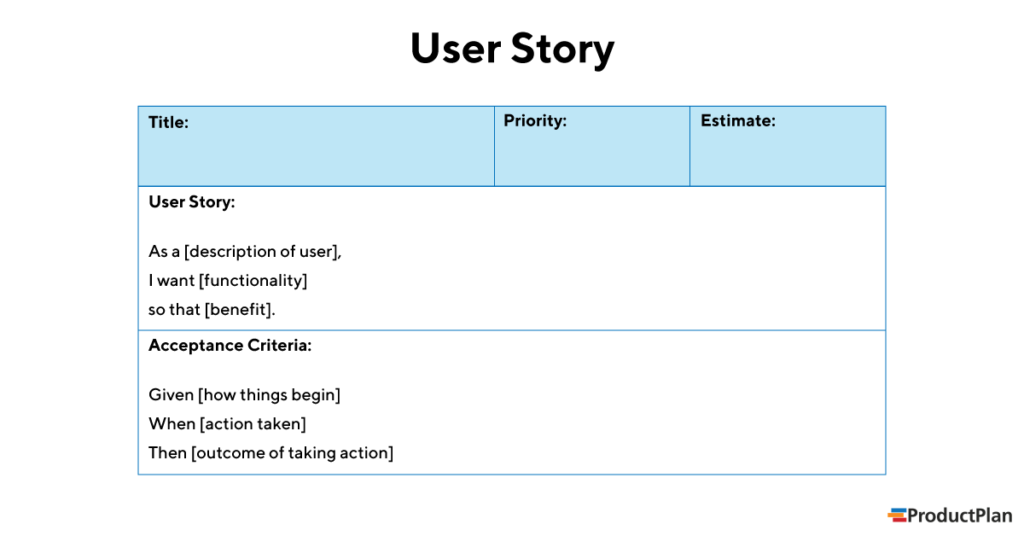 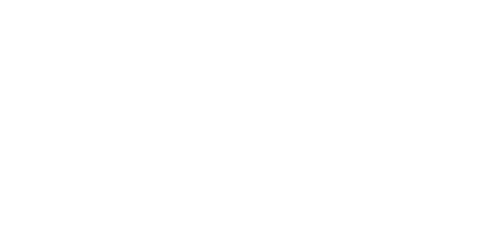 Source : https://www.productplan.com/uploads/2019/01/user-story-1024x536.png
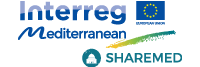 Sicily Channel Study Site
PORTAL   sharemed.ocean.mt/sicilychannel
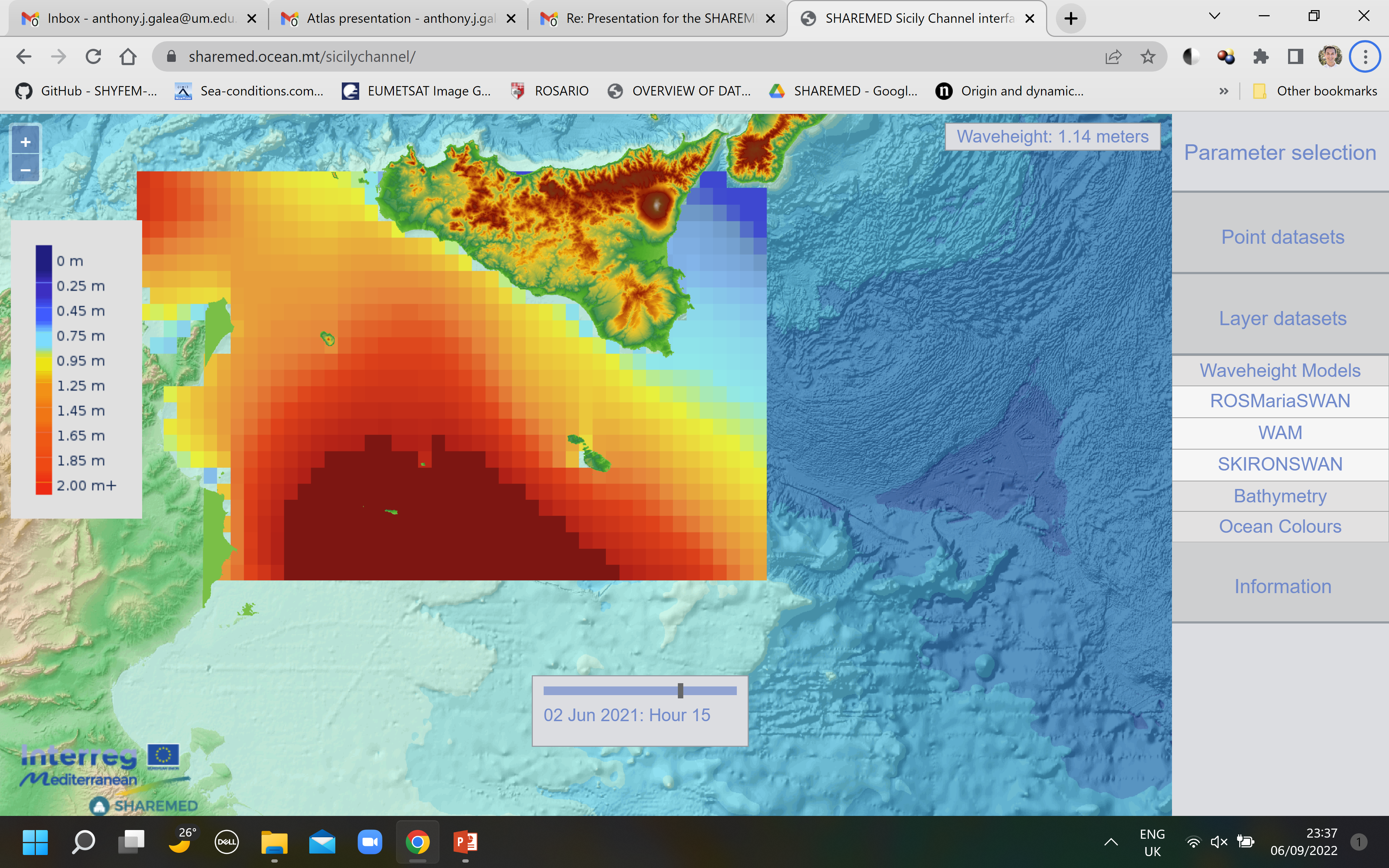 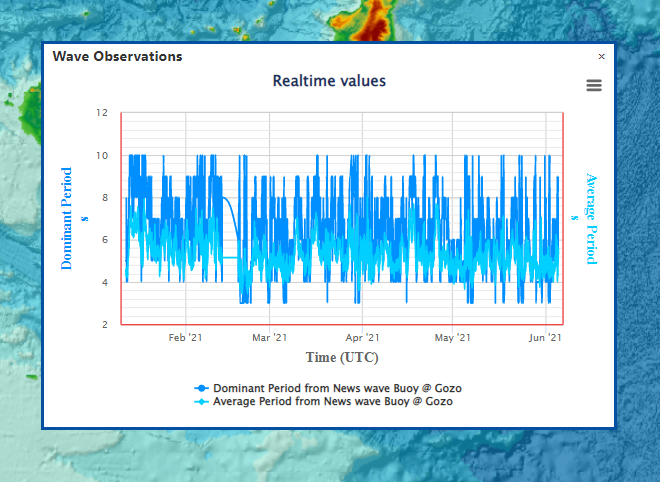 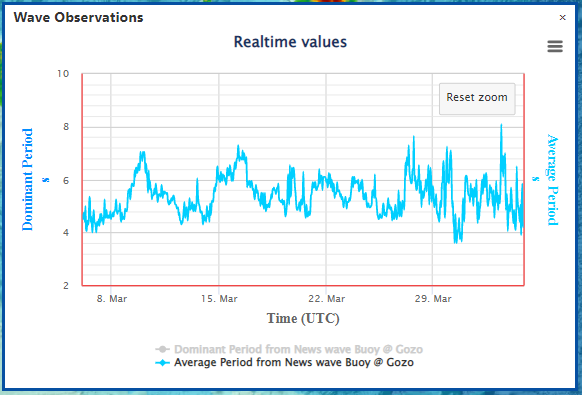 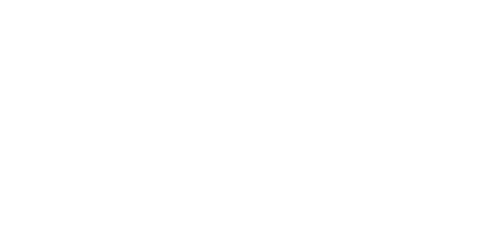 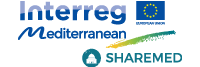 Sicily Channel Study Site
Some of the deliverables:
4.3.1 - Atlas of ecosystem status, pressures and environmental hazard index
4.4.1 - Common portals for the transnational pilot sites
4.5.1 - Implementation of the relocatable short-term forecasting system to study sites
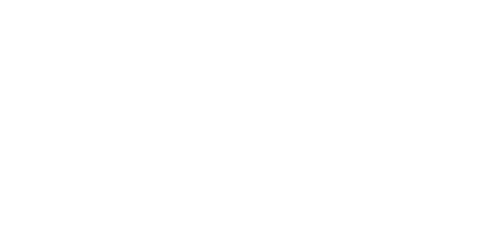 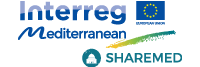 Sicily Channel Study Site
ATLAS          sharemed.ocean.mt/atlas
4.3.1 - Atlas of ecosystem status, pressures and environmental hazard index

[Serena Zunino, Donata Canu, Monica Previati, Audrey Zammit, Ankita Misra, Raisa Galea, Elena Zhuk, Anthony Galea]
University of Malta coordinated the production of data layers on the atlas especially in connection with marine heat waves.
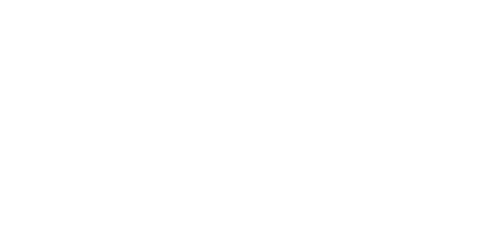 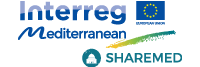 Sicily Channel Study Site
ATLAS          sharemed.ocean.mt/atlas
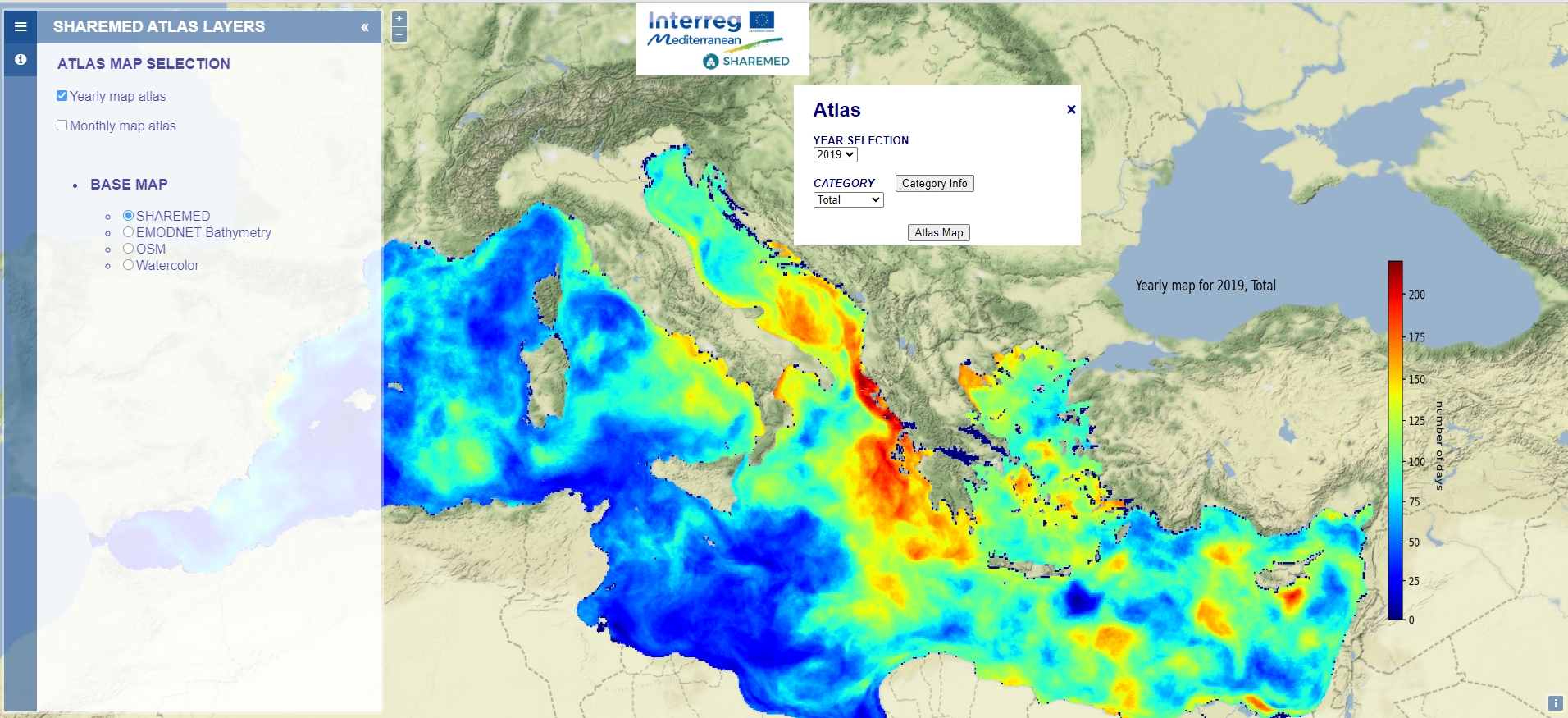 Yearly 
Marine Heat Waves selection (2019, Total)
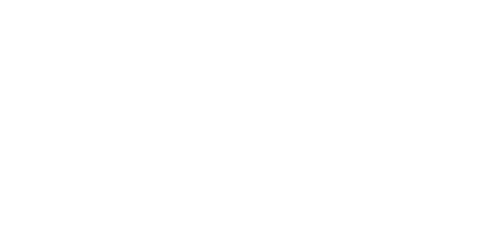 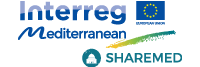 Sicily Channel Study Site
ATLAS          sharemed.ocean.mt/atlas
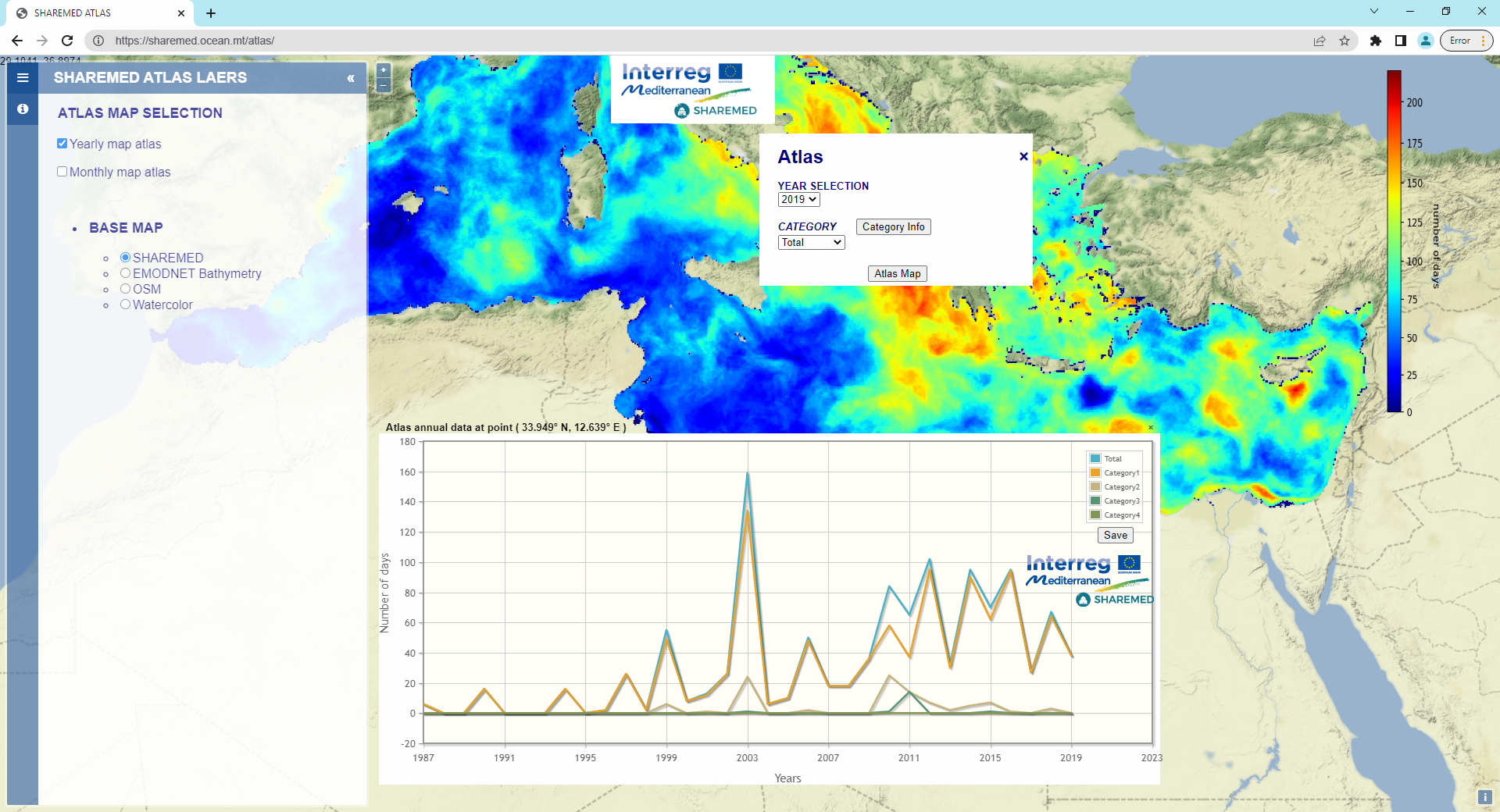 Time series plot for 2019,
Total at point  33.949N, 12.639E
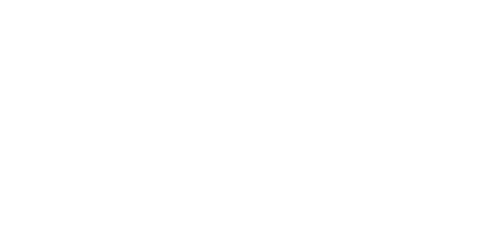 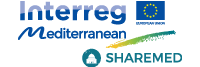 Sicily Channel Study Site
BGC MODEL
4.5.1 - Implementation of the relocatable short-term forecasting system to study sites

[Joel Azzopardi, Anthony Galea, Stefano Querin]
University of Malta was coordinating local staff to engage with support of Stefano Querin to implement this operational model at two resolutions in the Sicily Channel. Execution of this task is linked to the setting up of a HPC cluster.
Horizontal resolution: 1/64°(~1 nm)
Domain size: 432×544 grid points
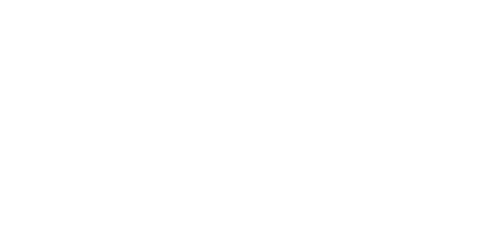 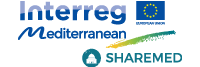 Sicily Channel Study Site
BGC MODEL
Examples of various parameters, forecast: 8th September 2022 at 1200
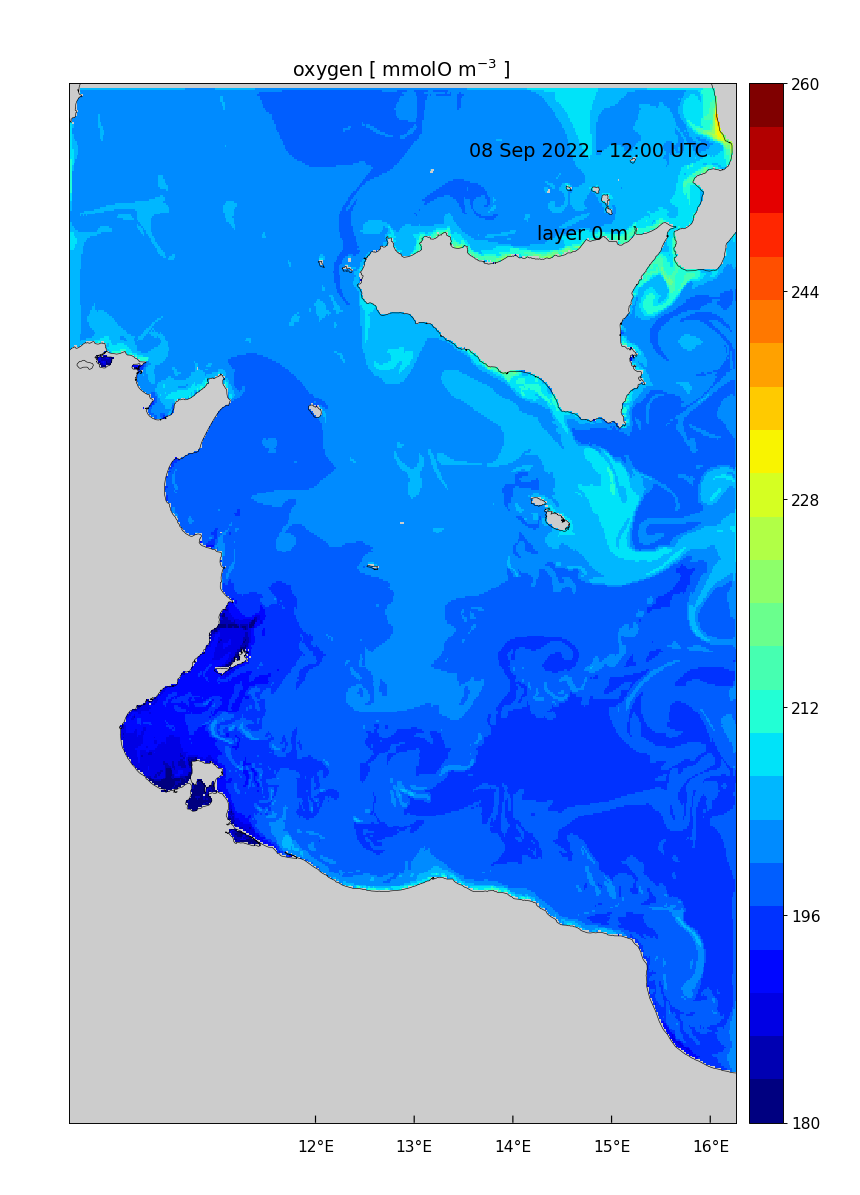 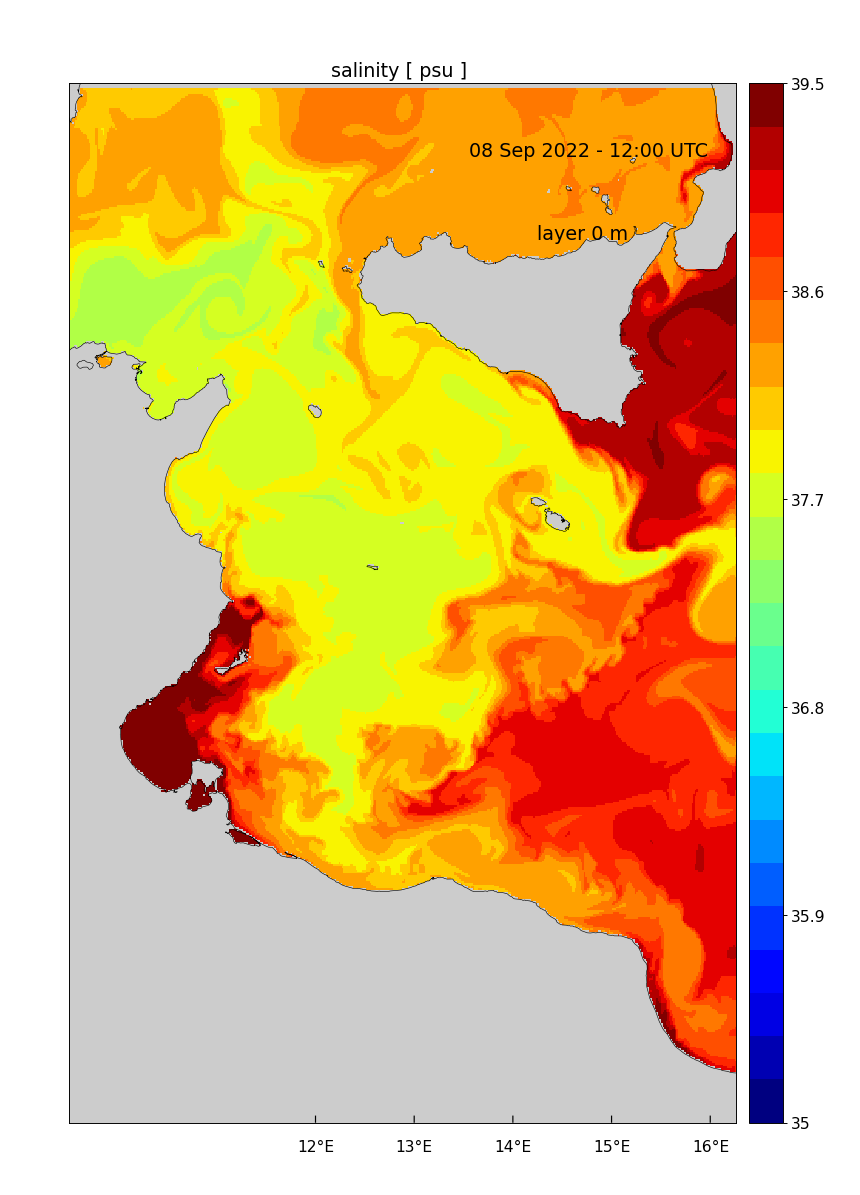 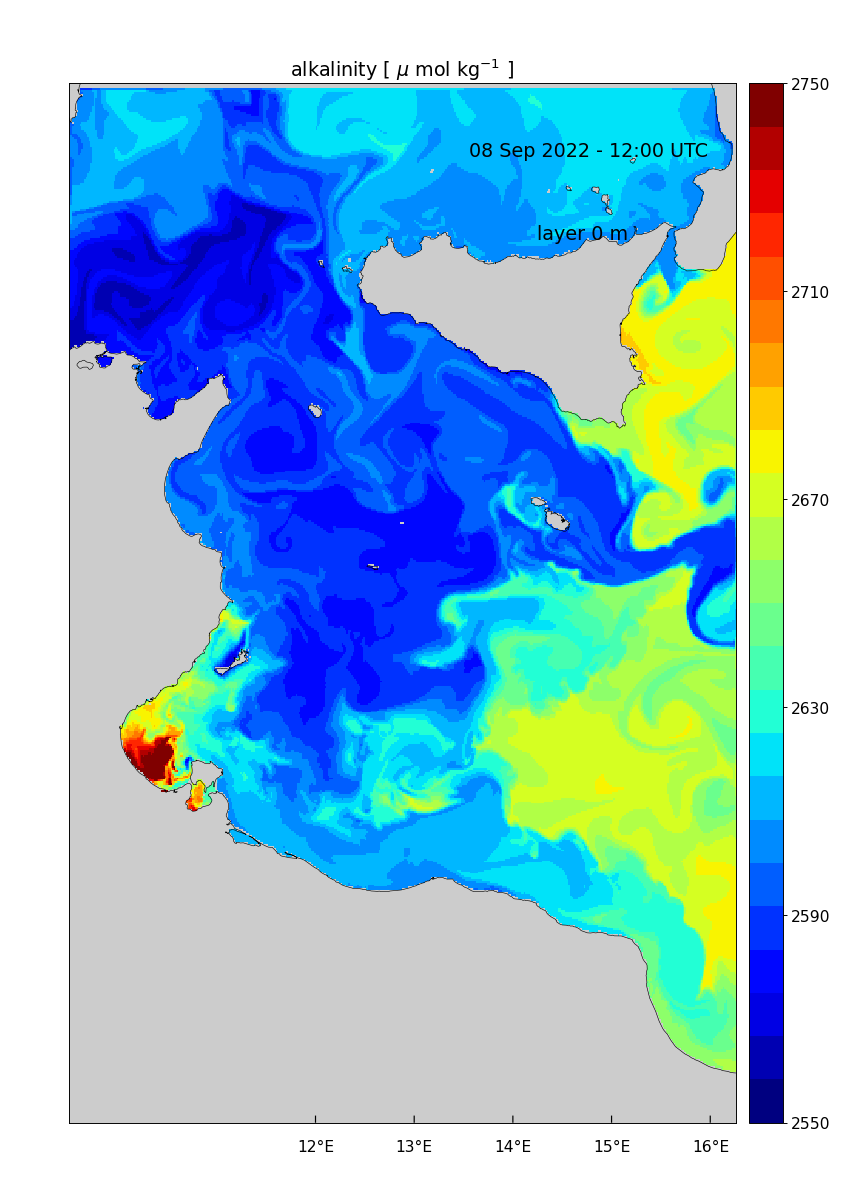 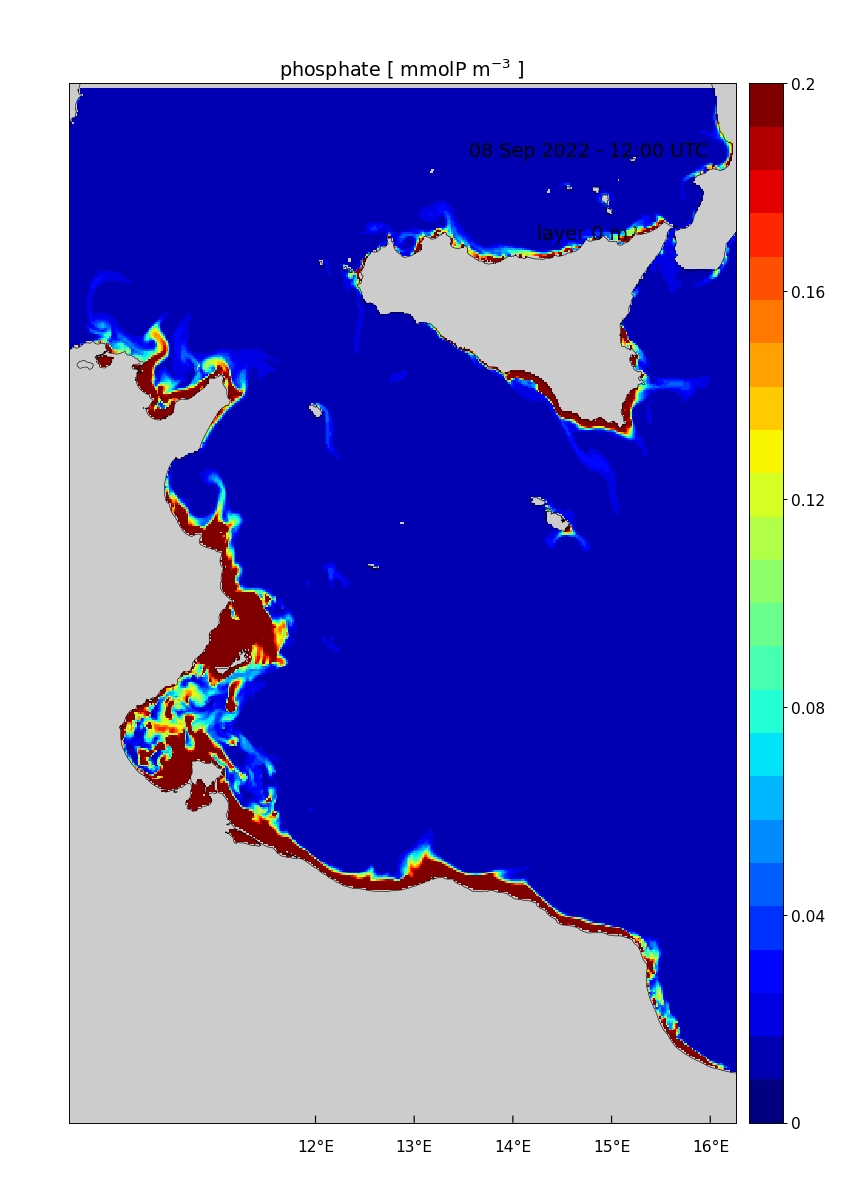 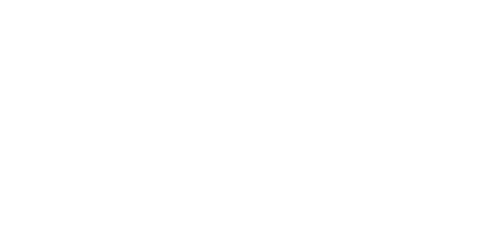 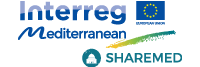 Sicily Channel Study Site
BGC MODEL
Examples of Sea Temperature at various depths, 
forecast: 8th September 2022 at 1200
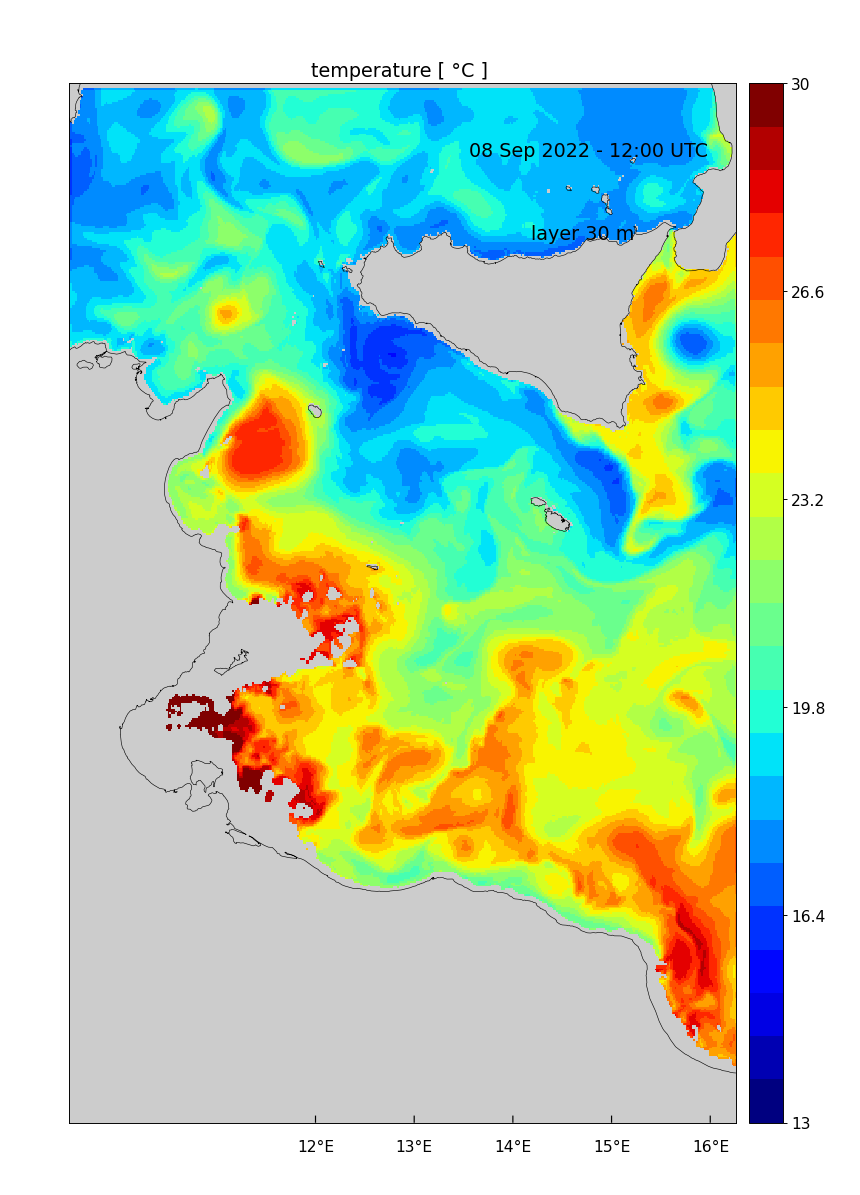 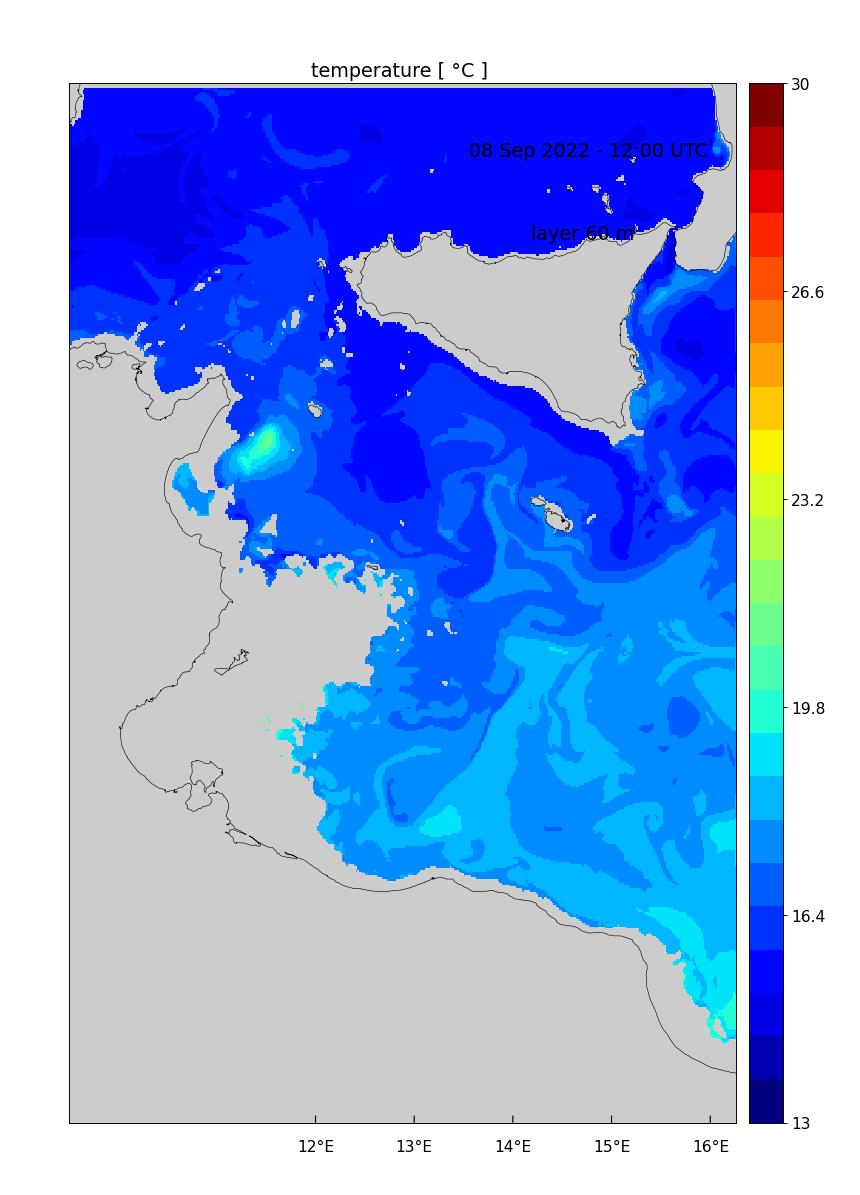 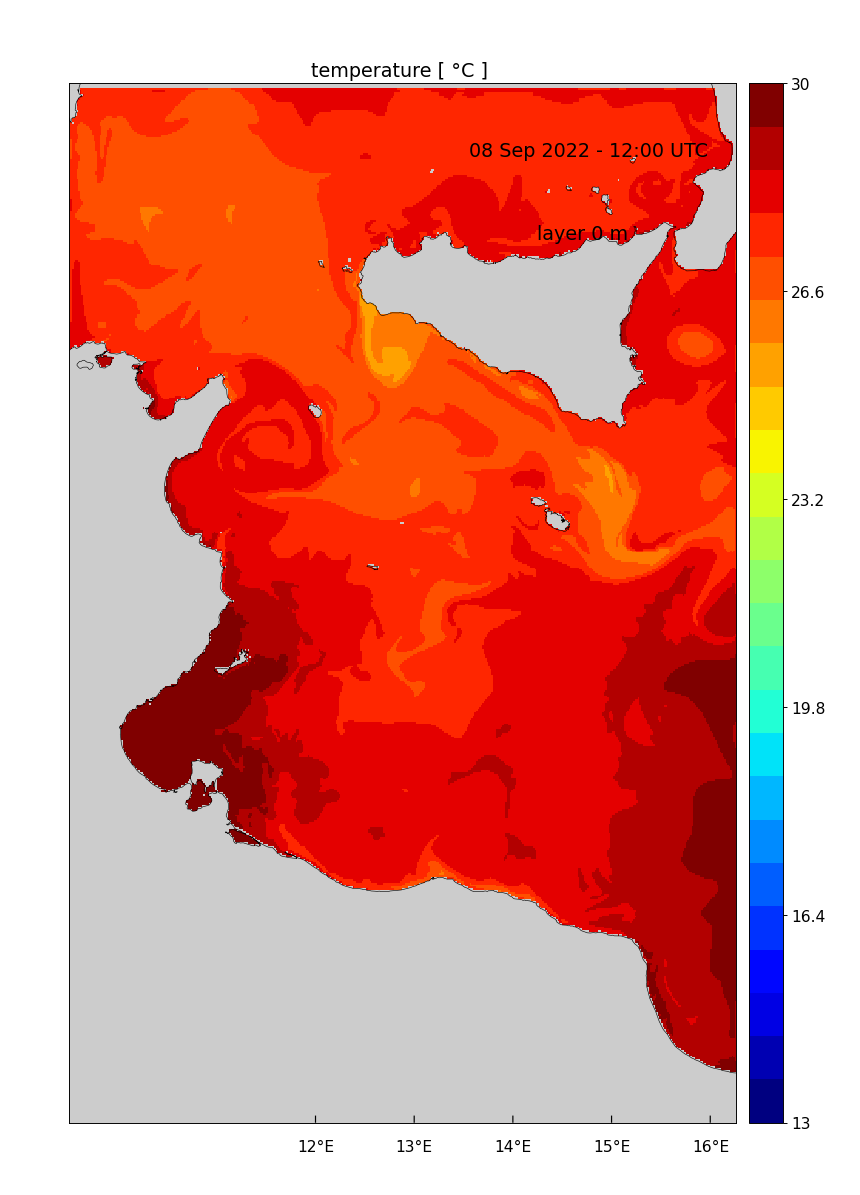 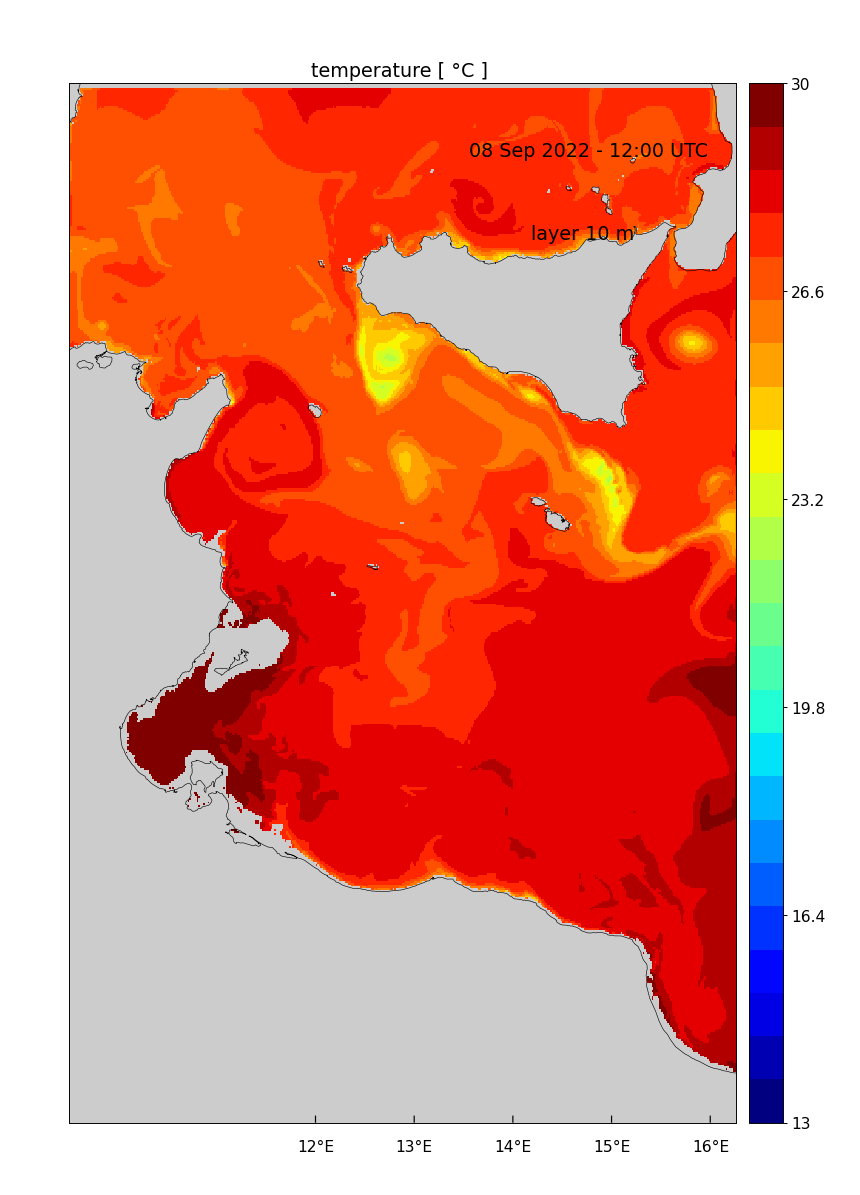 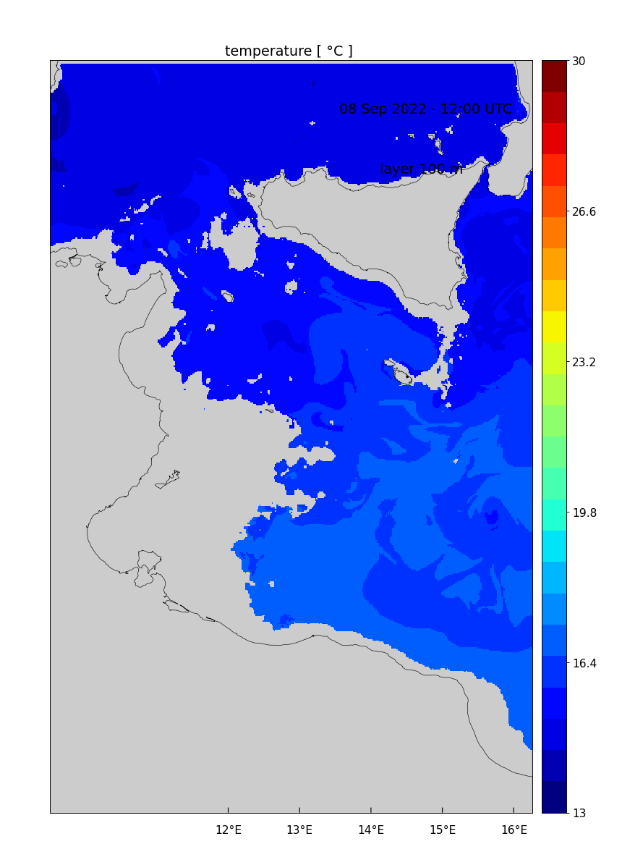 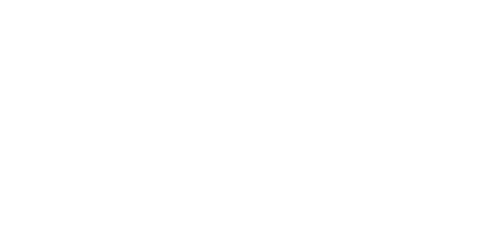